ȘCOALA GIMNAZIALĂ BEN CORLACIU GROȘII ȚIBLESULUI Journée européenne des langues - European Day of Languages
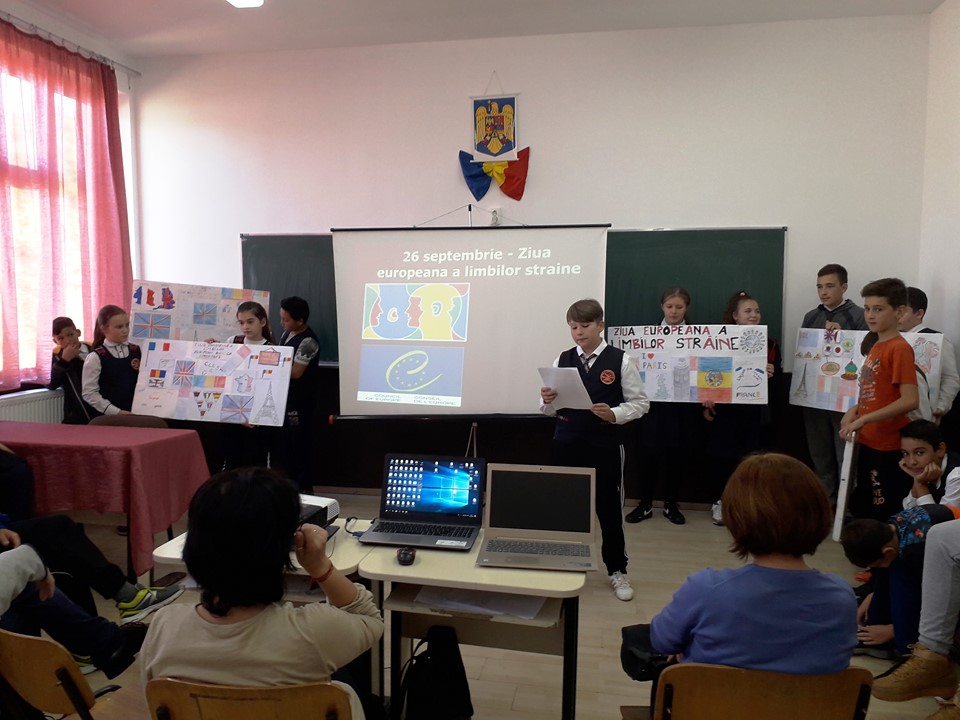 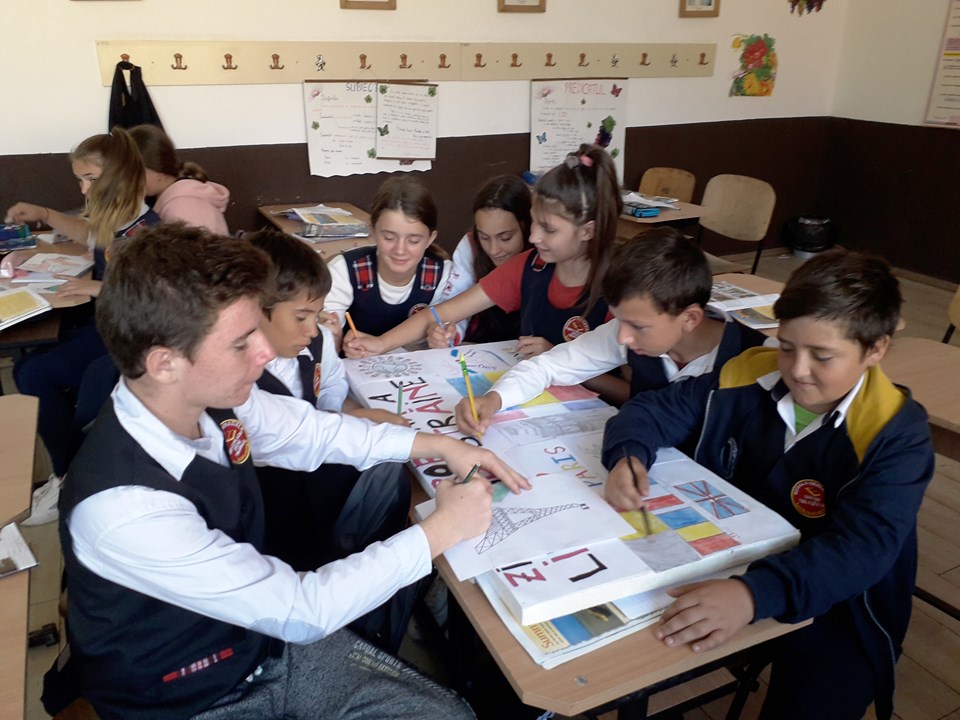 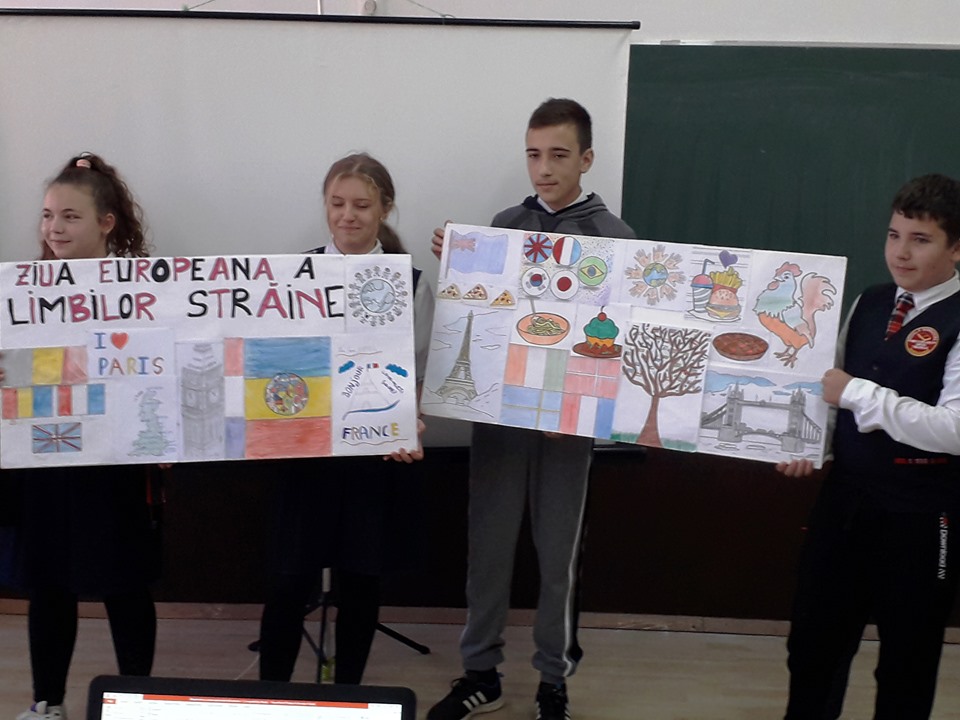 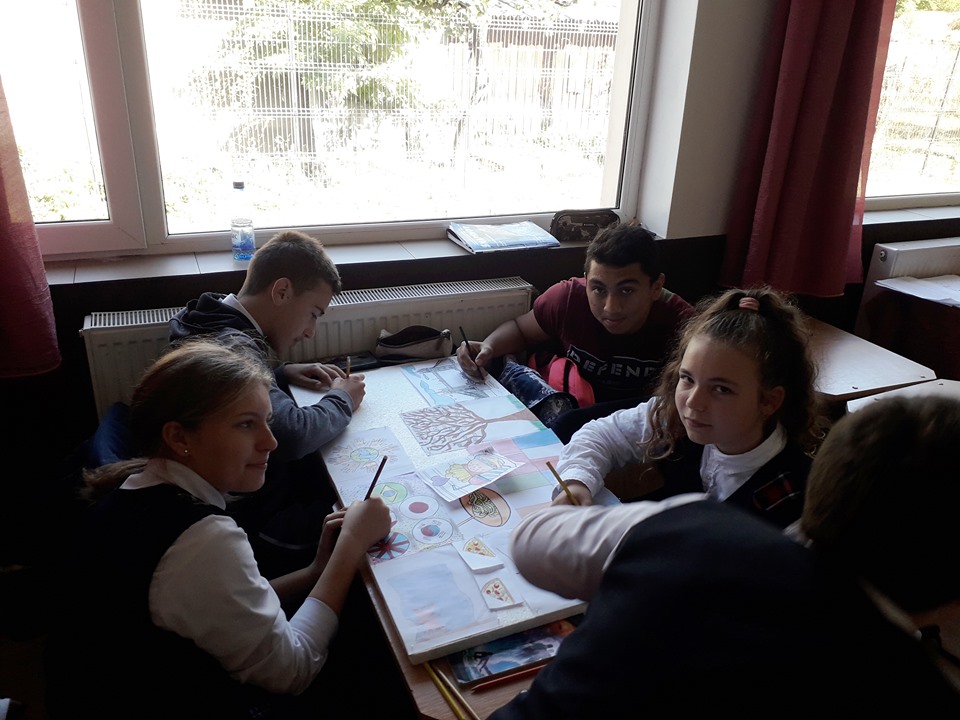 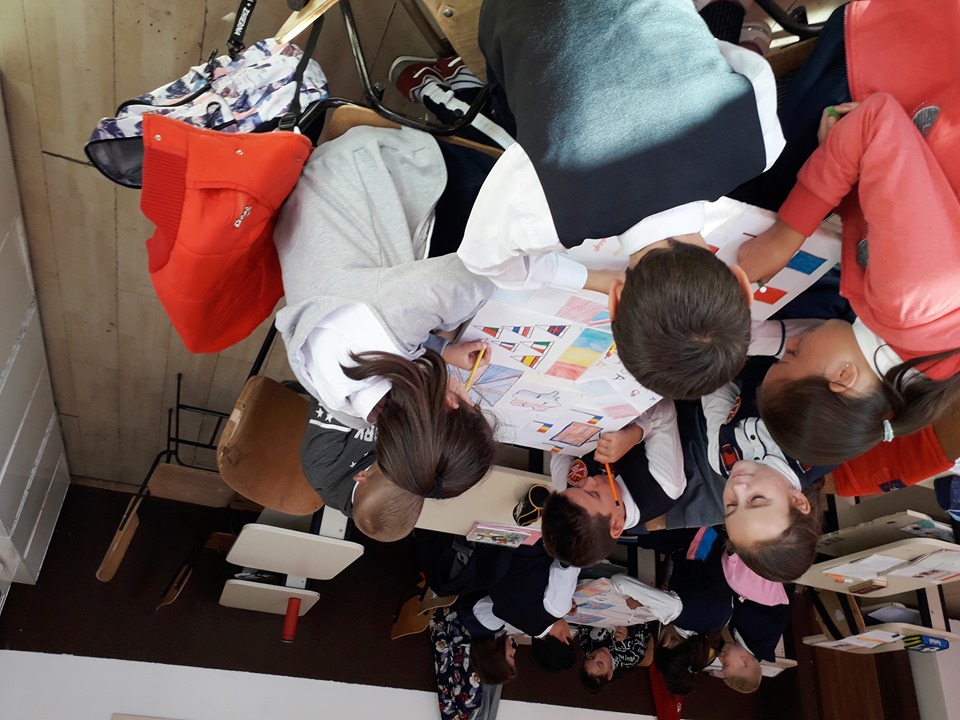